Чудесный мир Насекомых
Насекомые
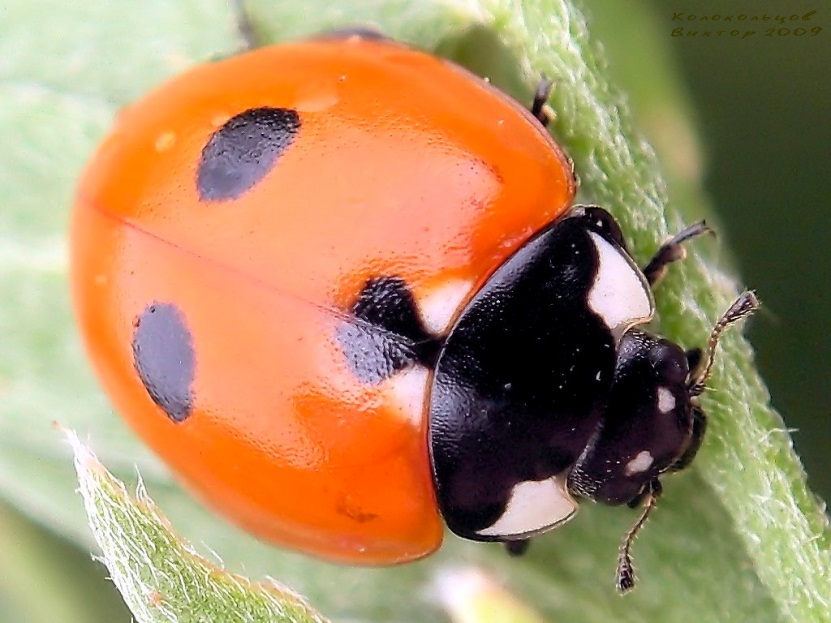 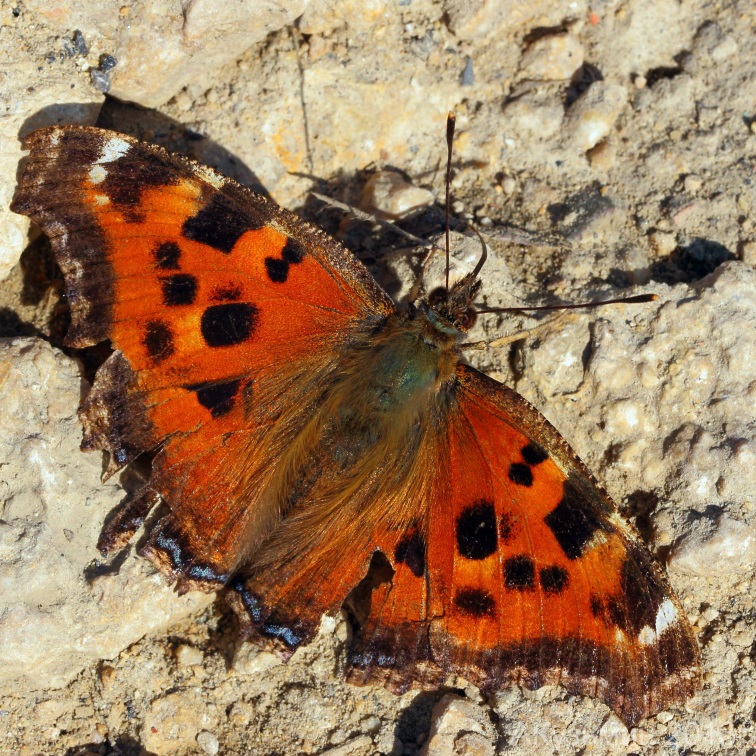 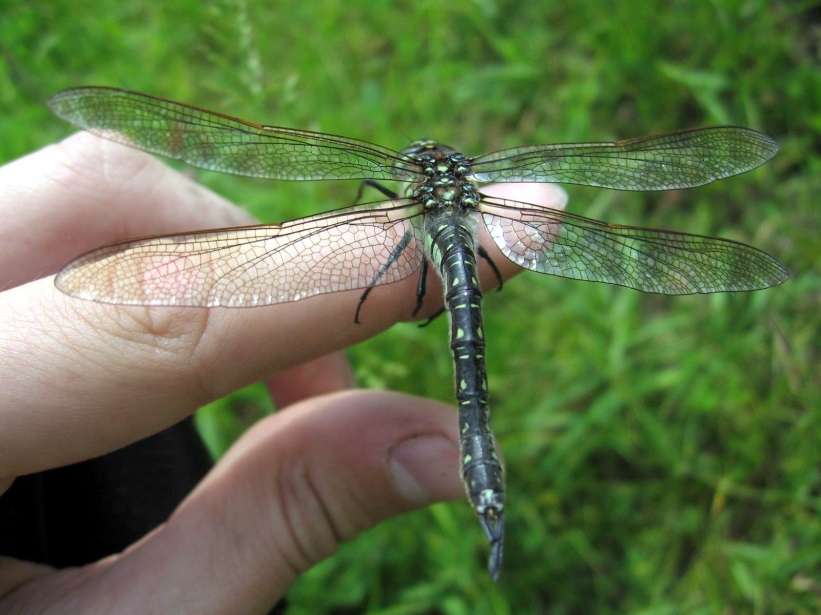 Насекомые живут везде. В пустынях и тропиках, в тайге и  Антарктиде.
Насекомые обитают во всех средах - в воздухе, на земле и в воде.
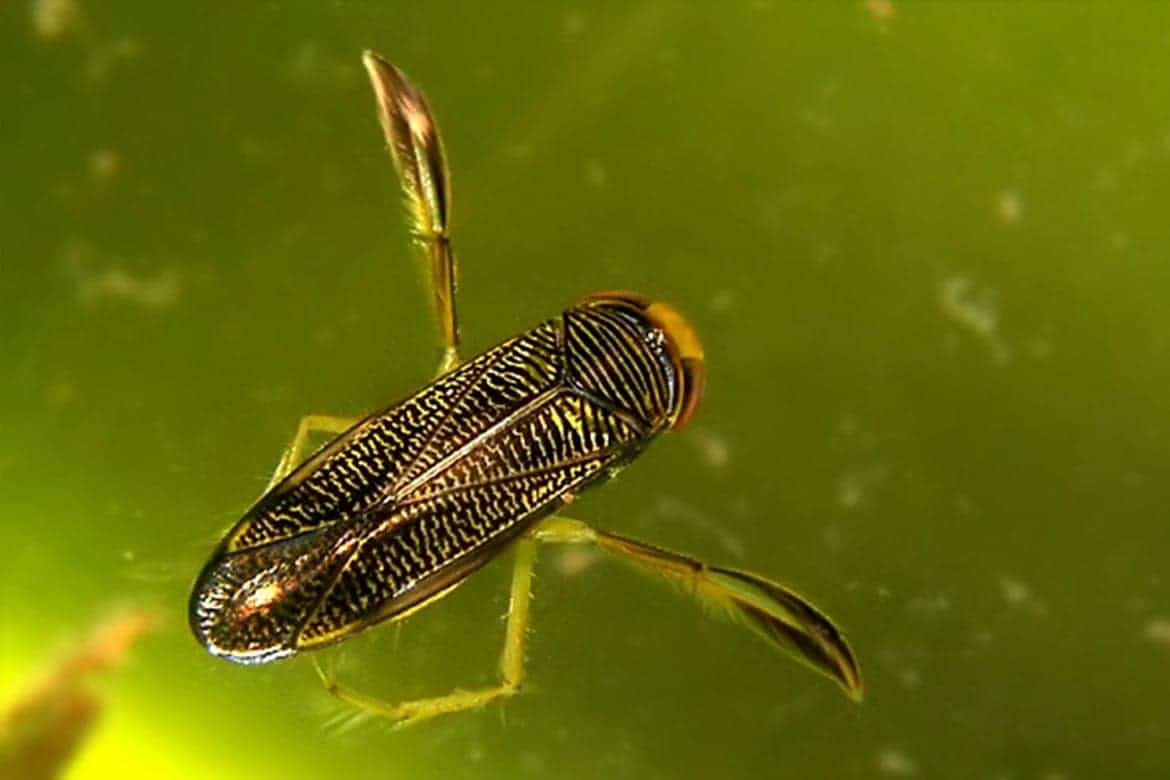 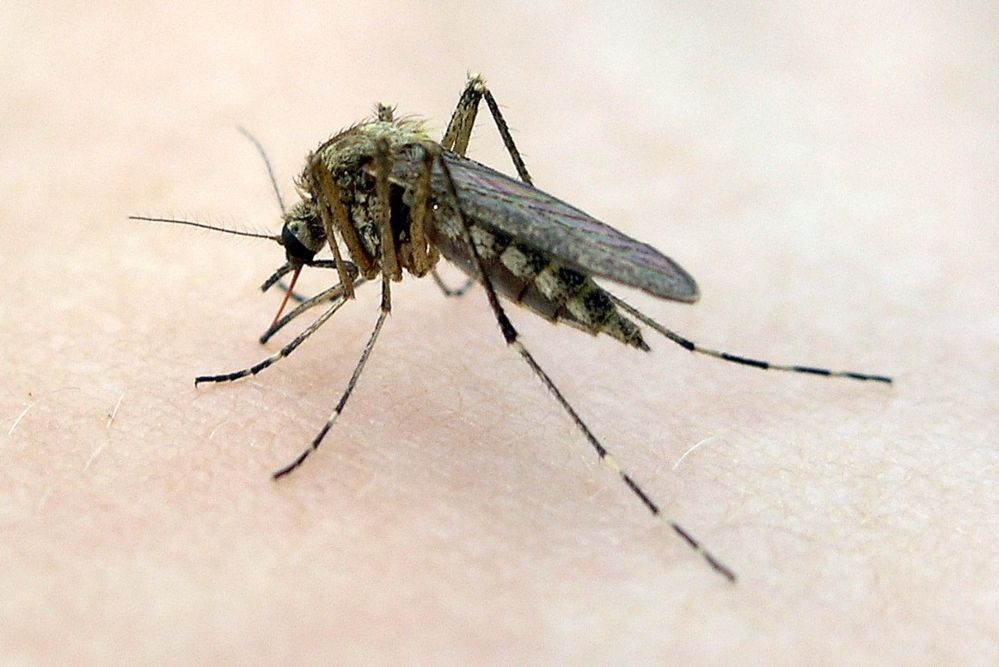 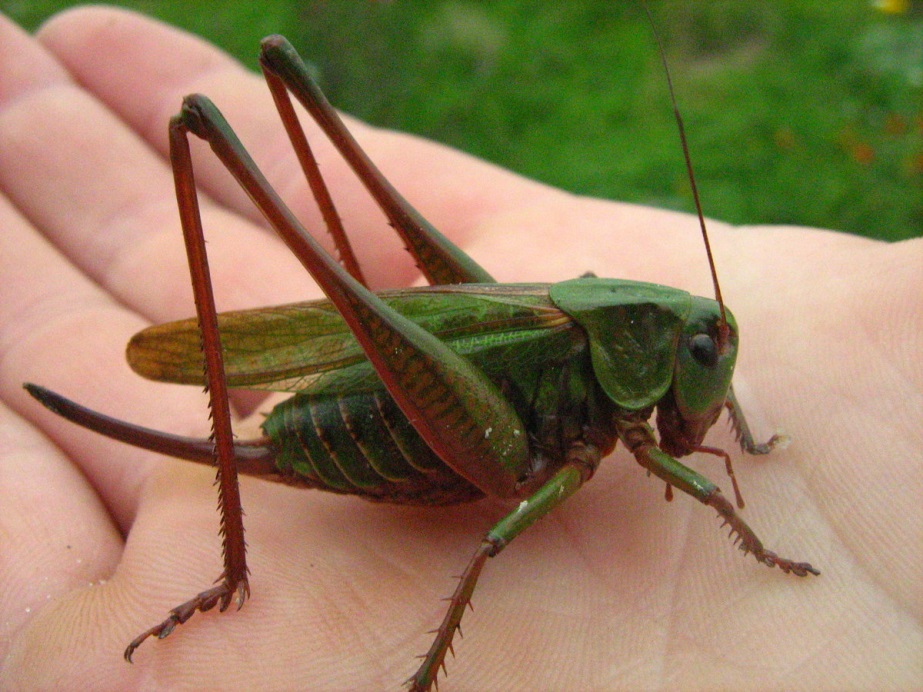 Основные признаки насекомого
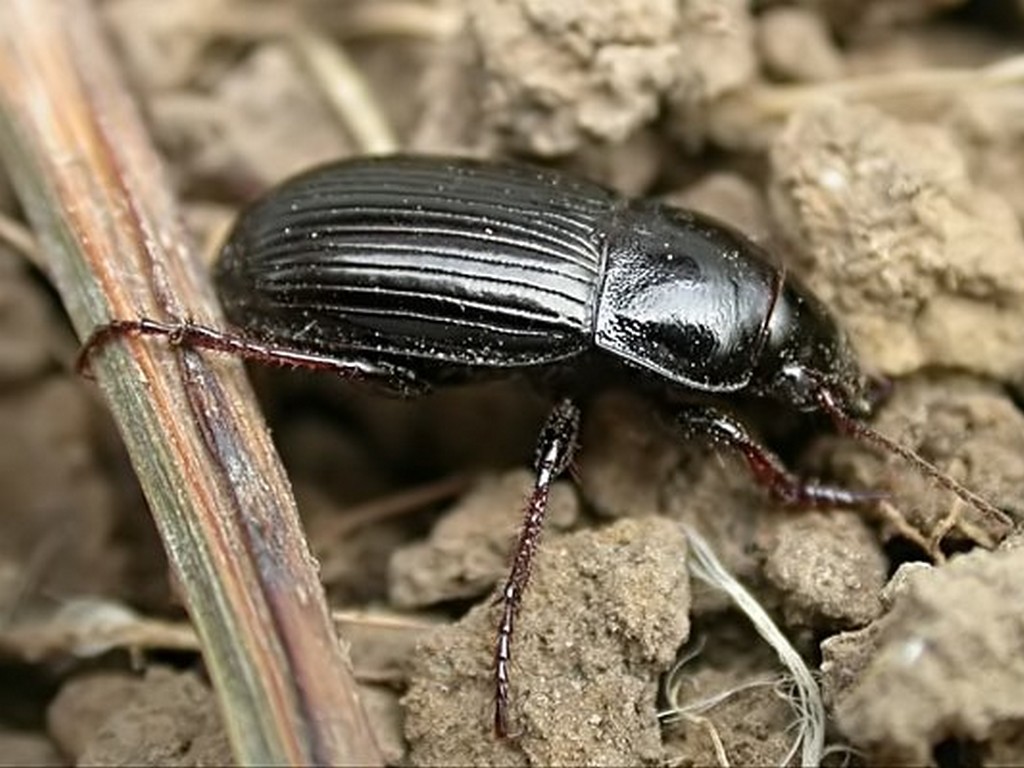 Шесть ног.
    Три части тела - голова, грудь, брюшко.
    В большинстве случаев у насекомых есть крылья.
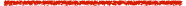 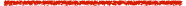 Грудь
Голова
Брюшко
Какое из этих животных не насекомое?
Считается, что пауки – это животные, относящиеся к типу членистоногих, классу паукообразных. Они населяют практически все уголки планеты.  Этот вид хищников питается насекомыми, мелкими видами животных, земноводными. Наука, которая изучает жизнь пауков, называется арахнологией.
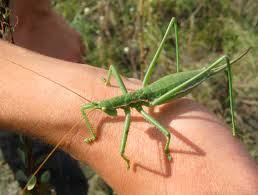 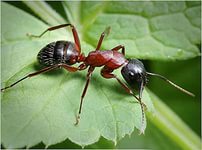 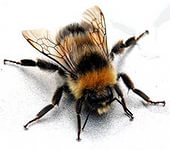 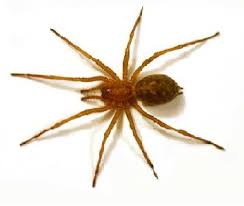 Питание насекомых
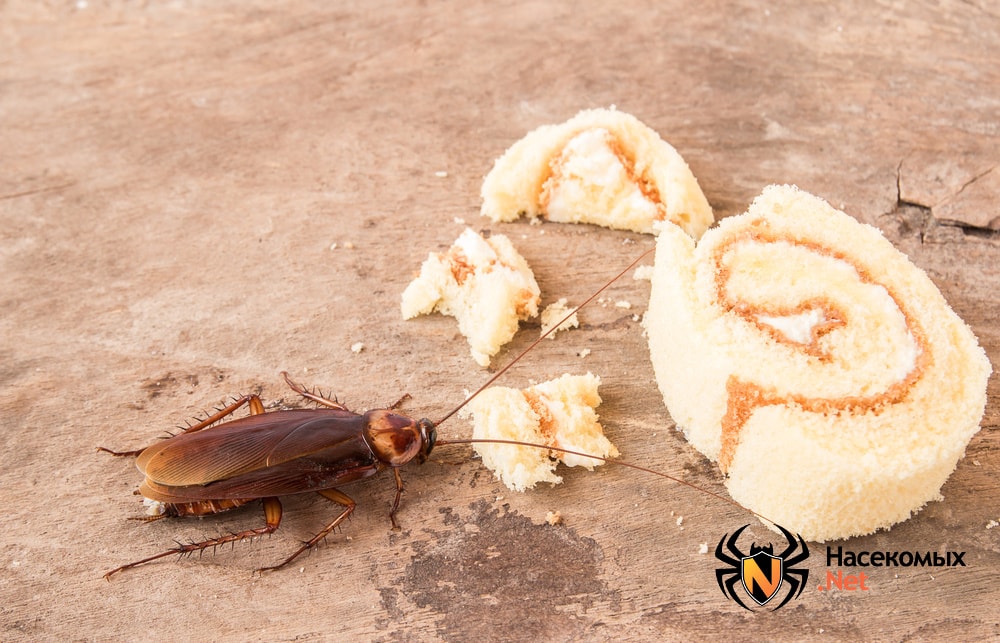 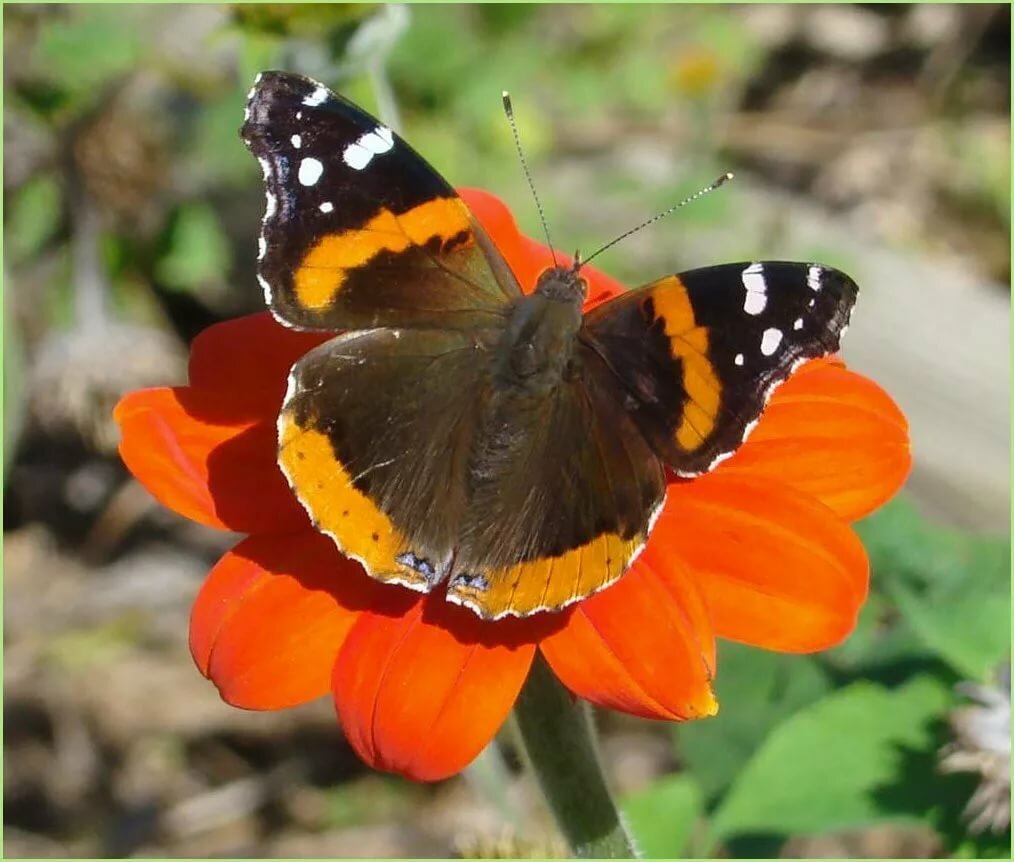 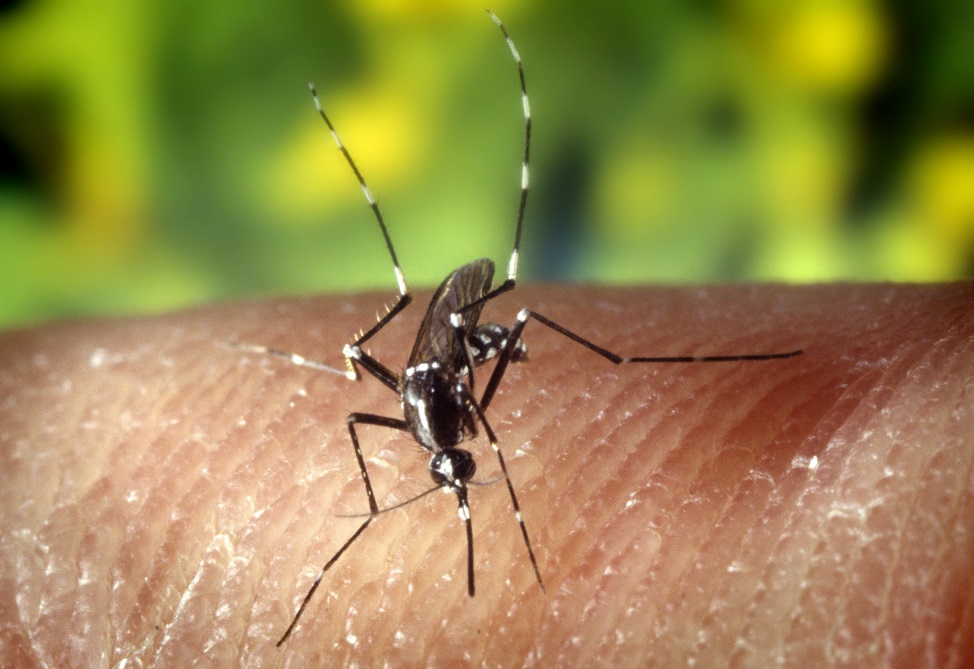 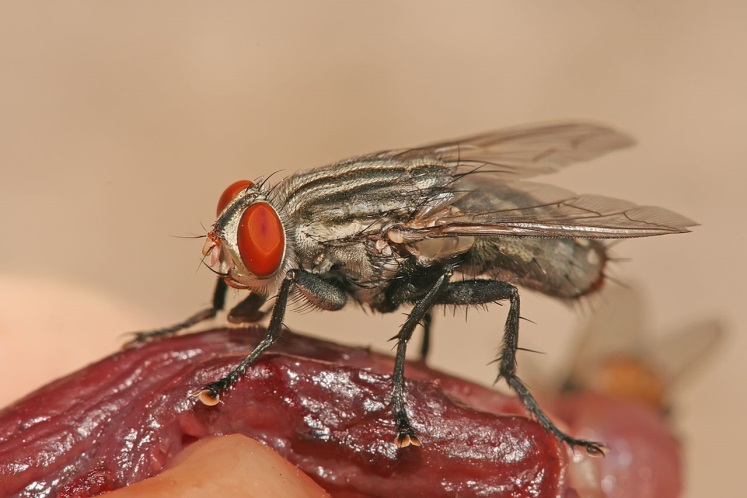 Чем только не питаются насекомые! Бабочки - нектаром цветов, тараканы - хлебом, мухи - мясом, комары – кровью.
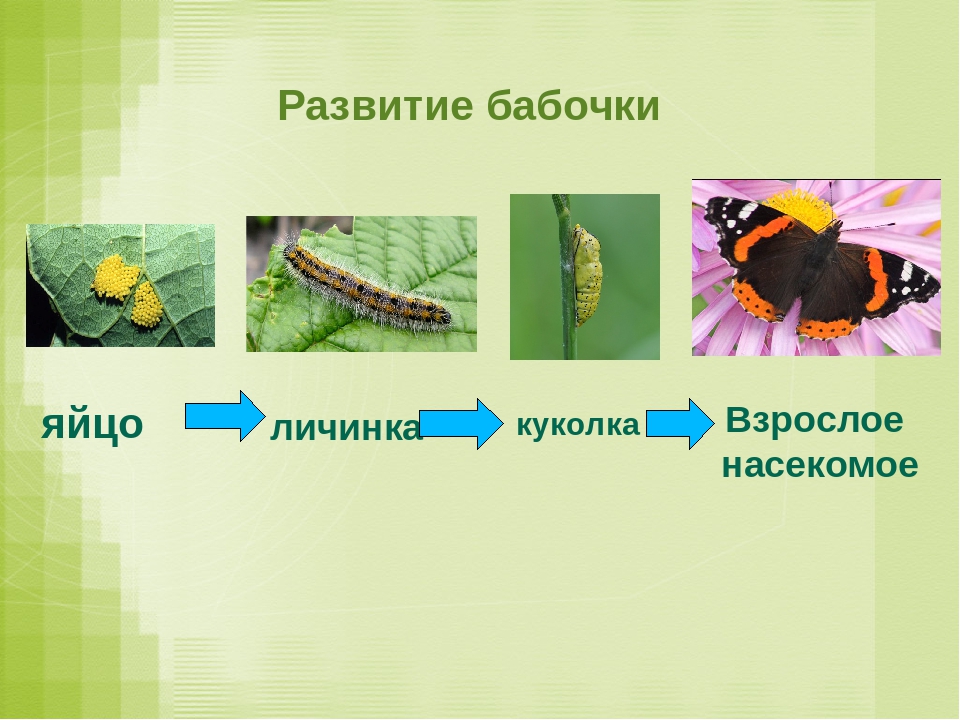 Тип питания зависит от жизненной стадии. Например, гусеница-личинка питается листьями, а бабочка – нектаром.
Насекомые защищаются
Чтобы спастись от врагов, у насекомых выработались защитные механизмы
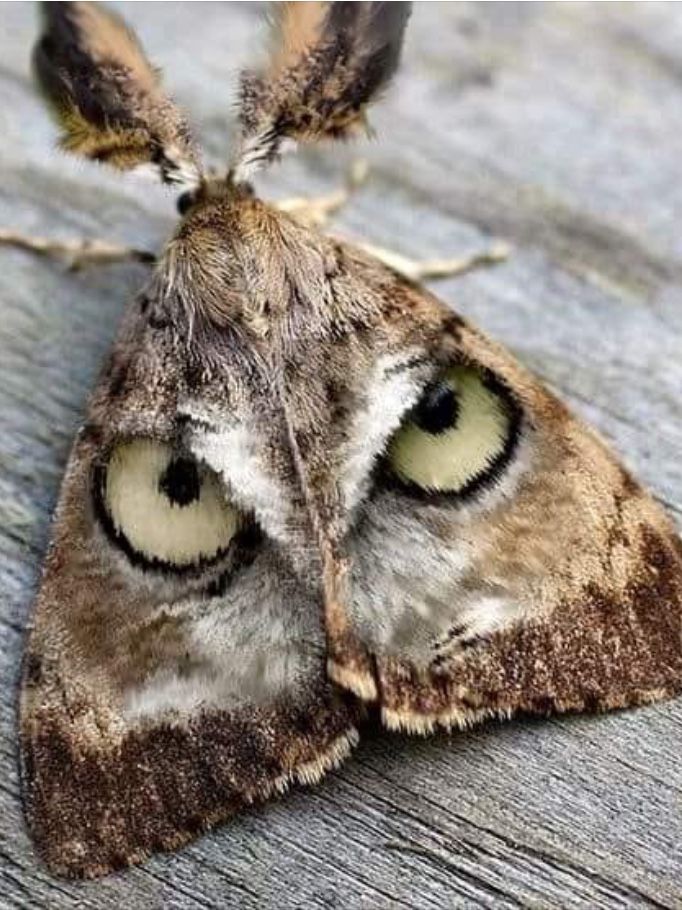 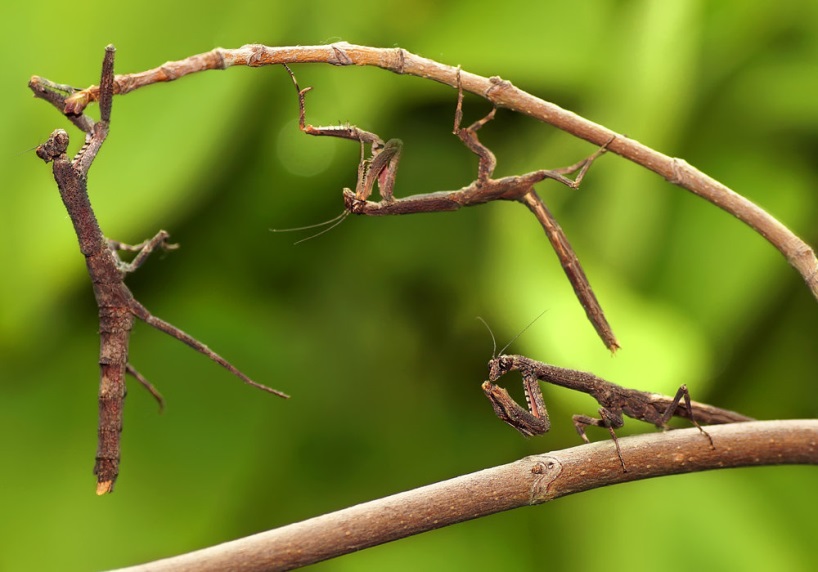 Маскировочная форма
Отпугивающая окраска
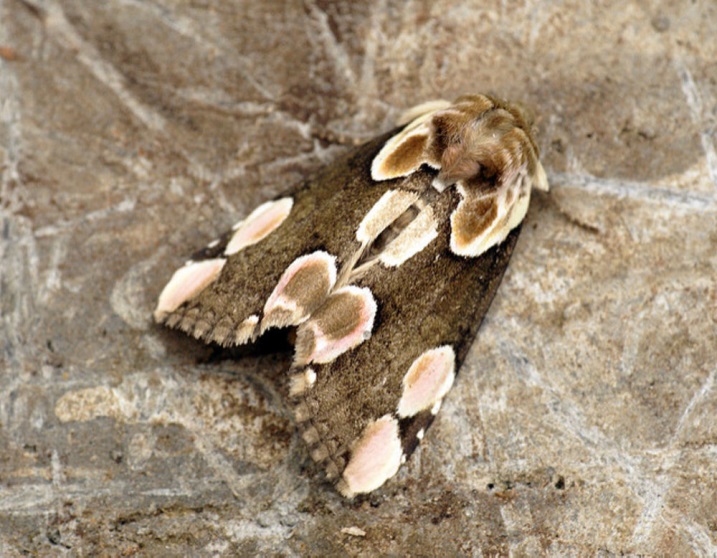 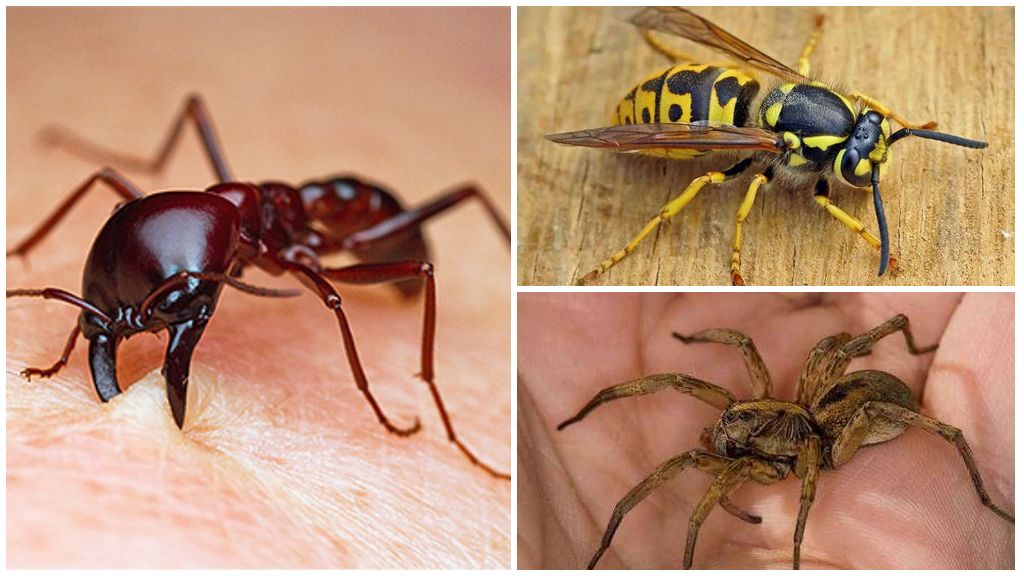 Маскировочная окраска
Использование яда
Стрекоза
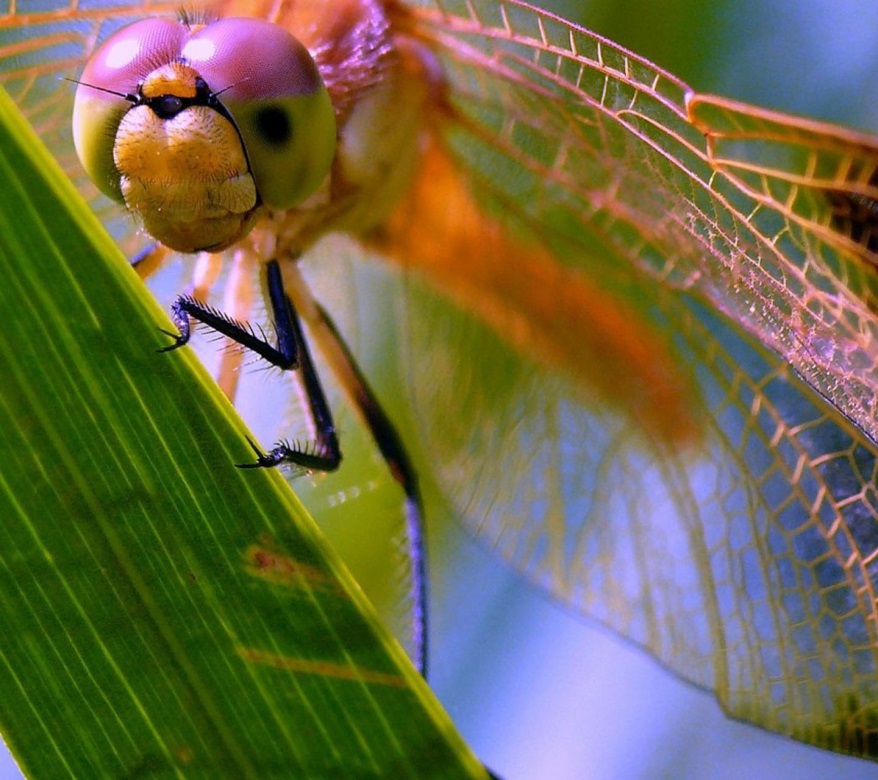 Голубой аэропланчик сел на жёлтый одуванчик?
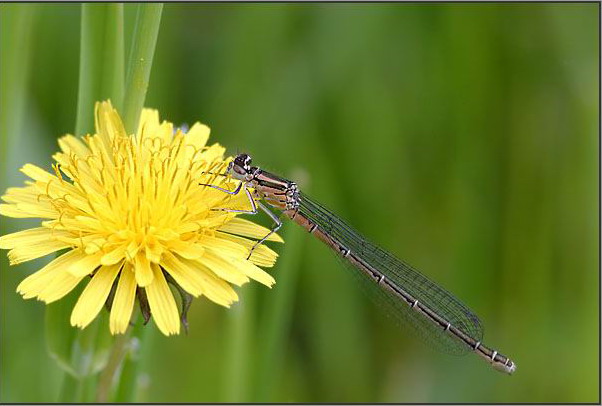 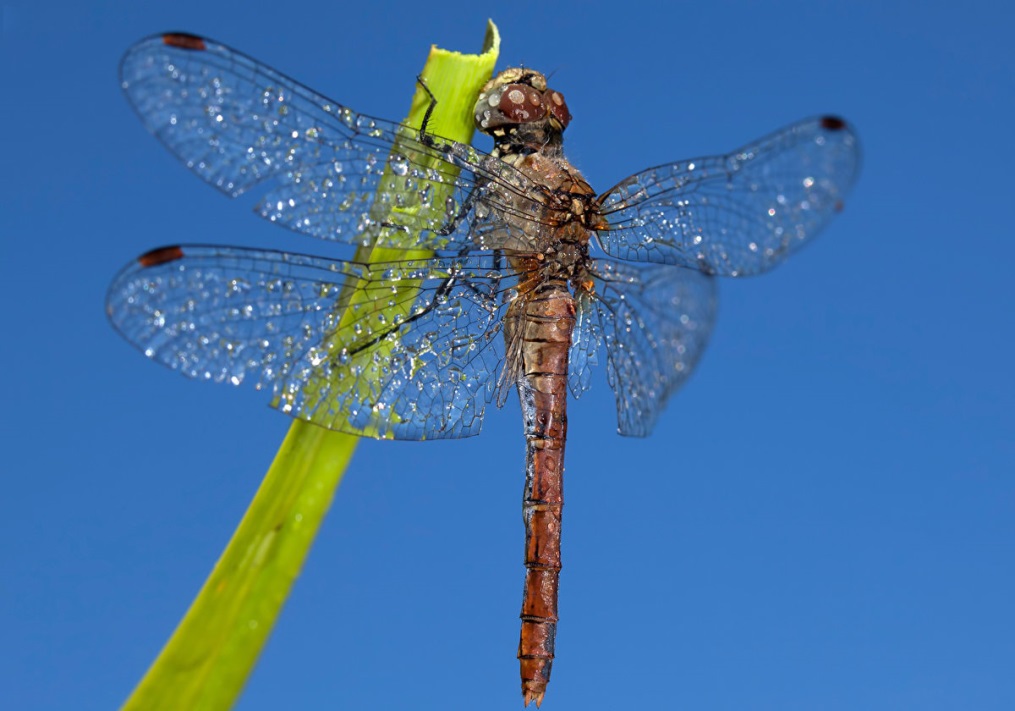 Самые прожорливые хищники планеты. Их добыча по весу    в несколько раз больше  самого насекомого. Очень быстро летают. У стрекоз  по тридцать тысяч глазков, слепленных вместе с каждой стороны. Верхние глазки различают только чёрные и белые цвета, а нижние - все остальные.
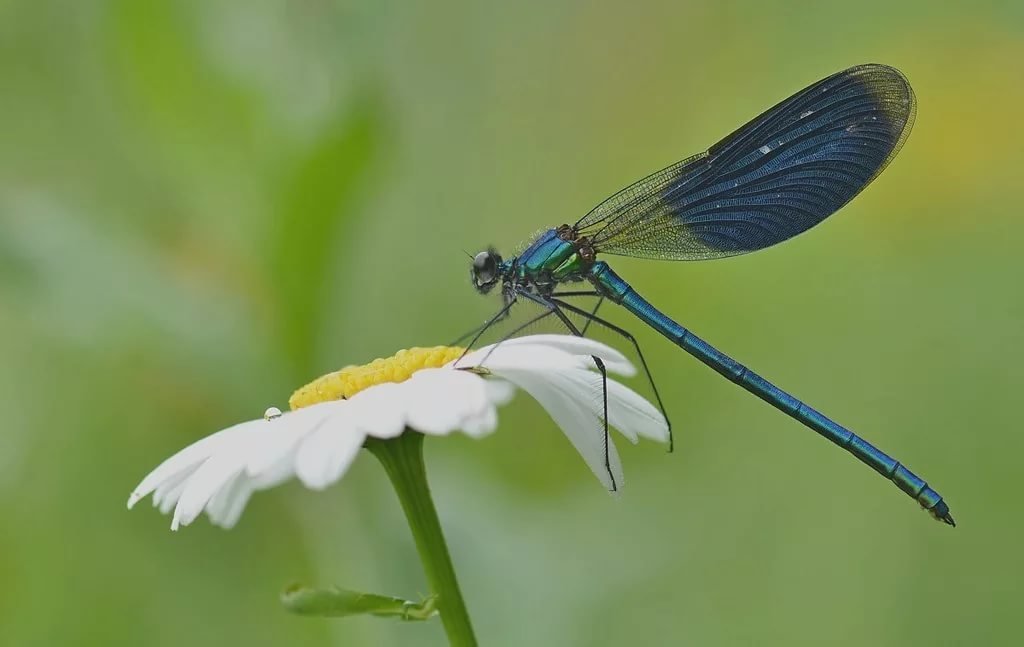 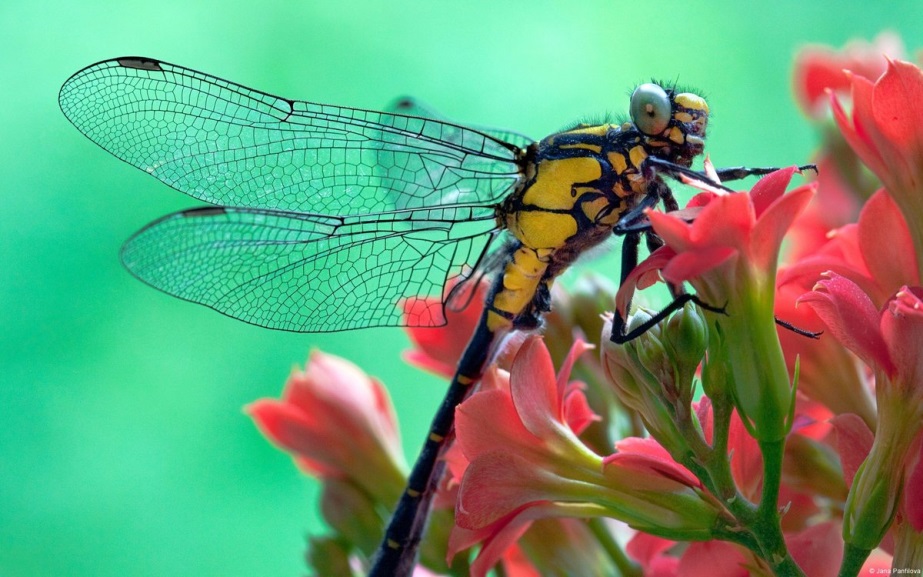 Пчела
Домовитая хозяйка 
Полетает над лужайкой, 
Похлопочет над цветком — 
Он поделится медком.
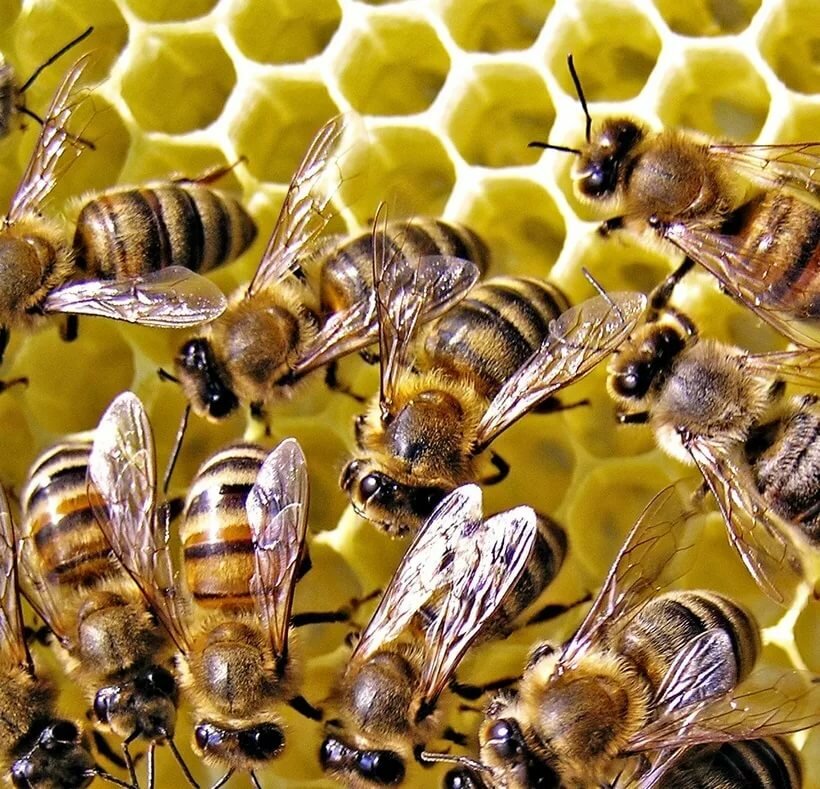 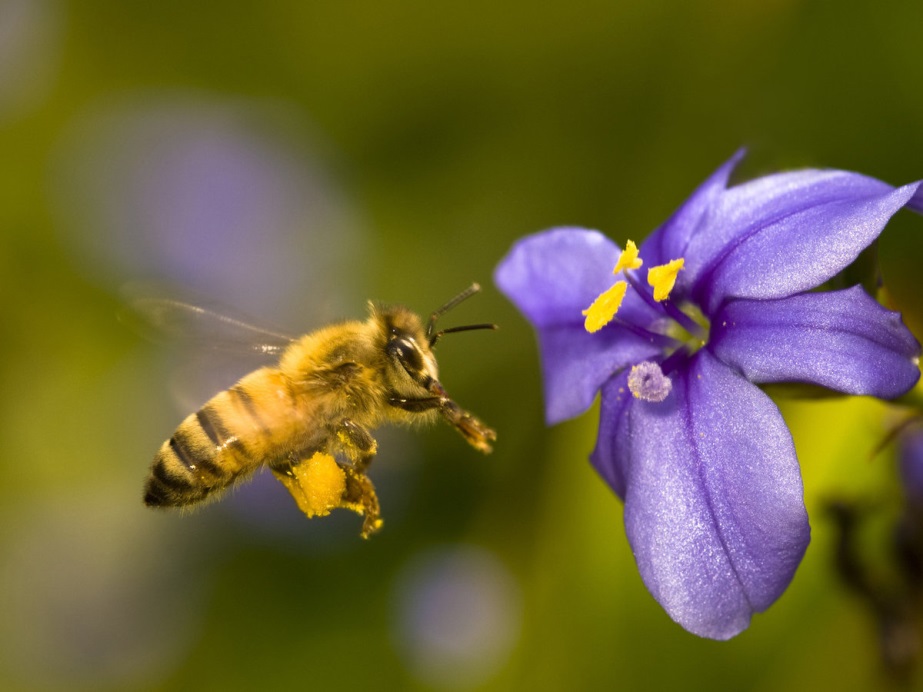 Пчела проносит в улей нектар, из которого она делает мёд. А в качестве строительного материала использует воск, выделяемый железами на брюшке, и прополис  ( пчелиный клей), который насекомые добывают из почек растений.
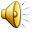 Человек разводит пчел и пользуется результатом их труда – медом.
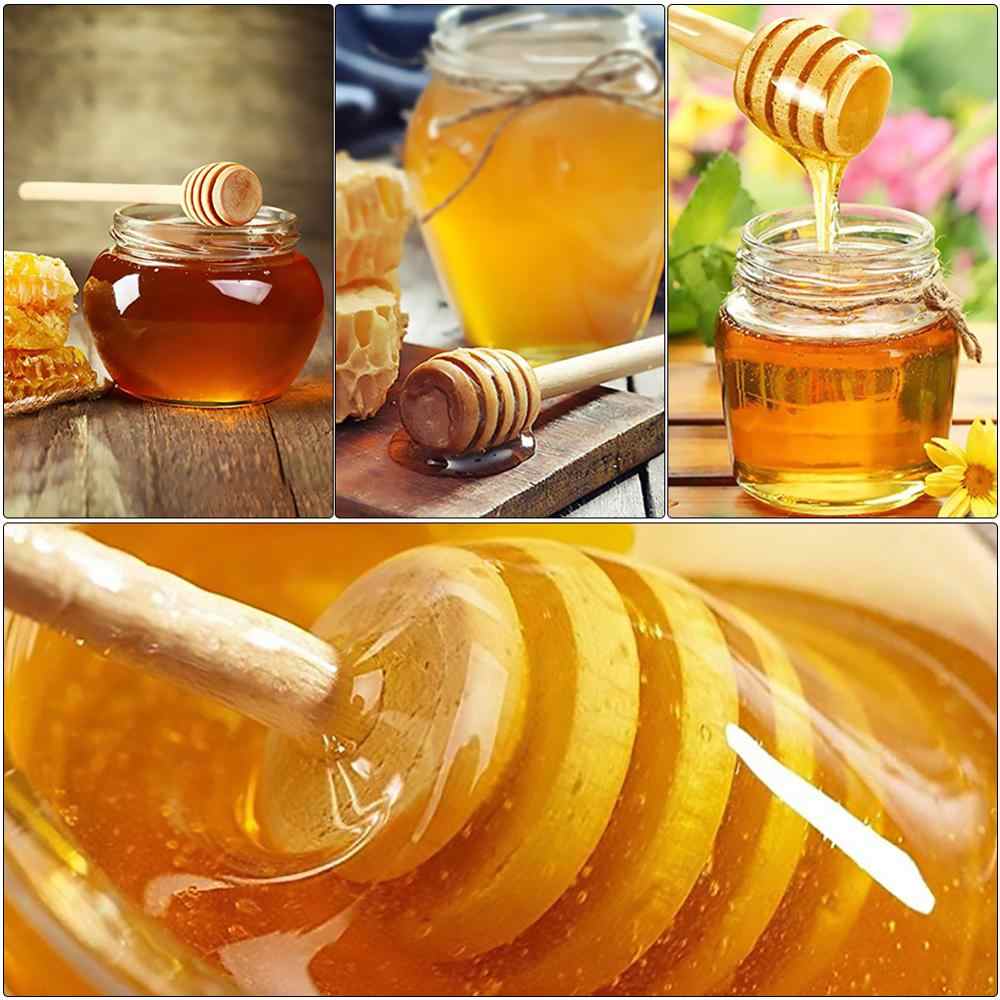 Домашние пчелы живут в ульях.
Дикие пчелы строят гнезда на деревьях.
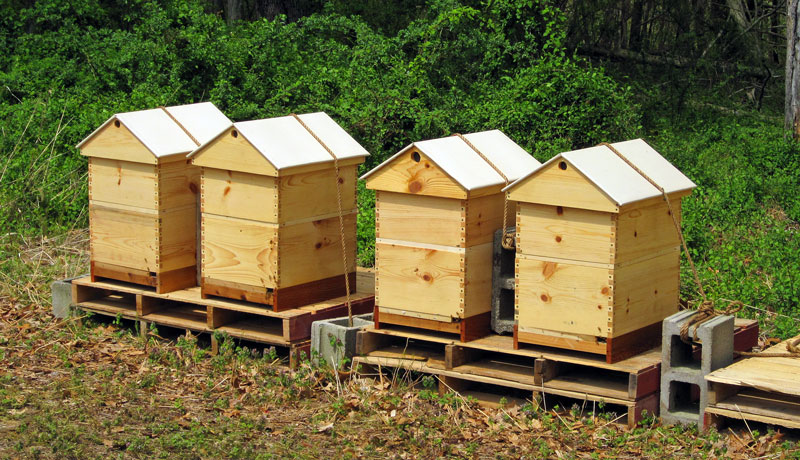 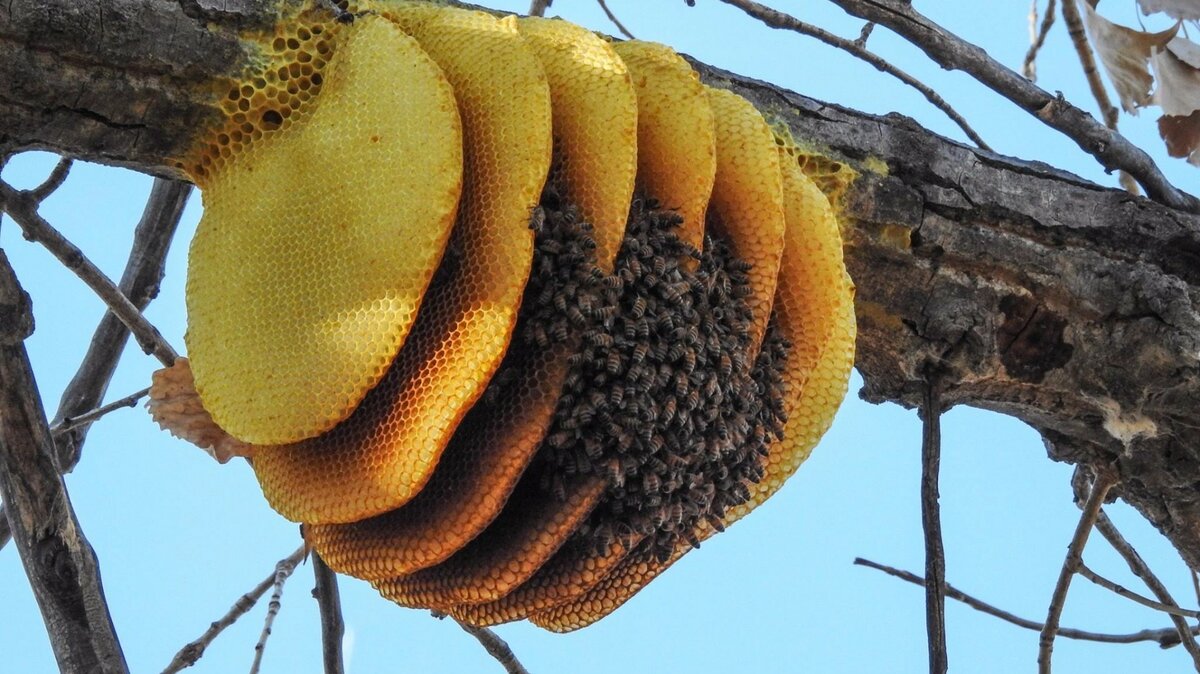 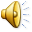 Кузнечик
С ветки на тропинку,С травинки на травинкуПрыгает пружинка —Зелёненькая спинка.
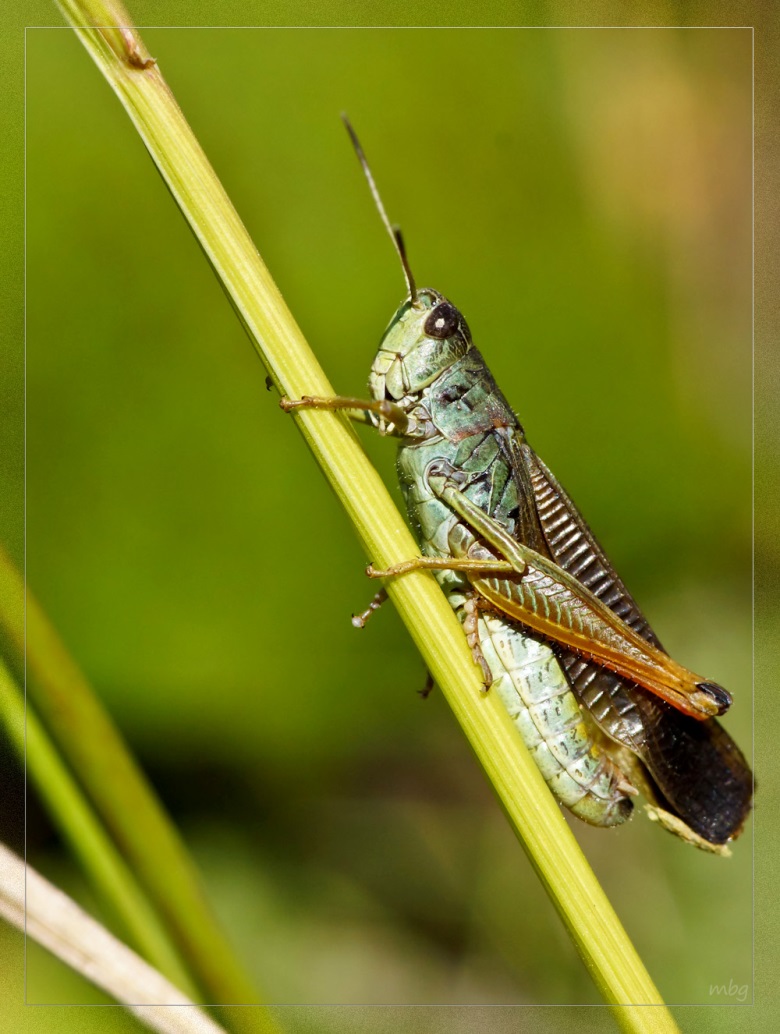 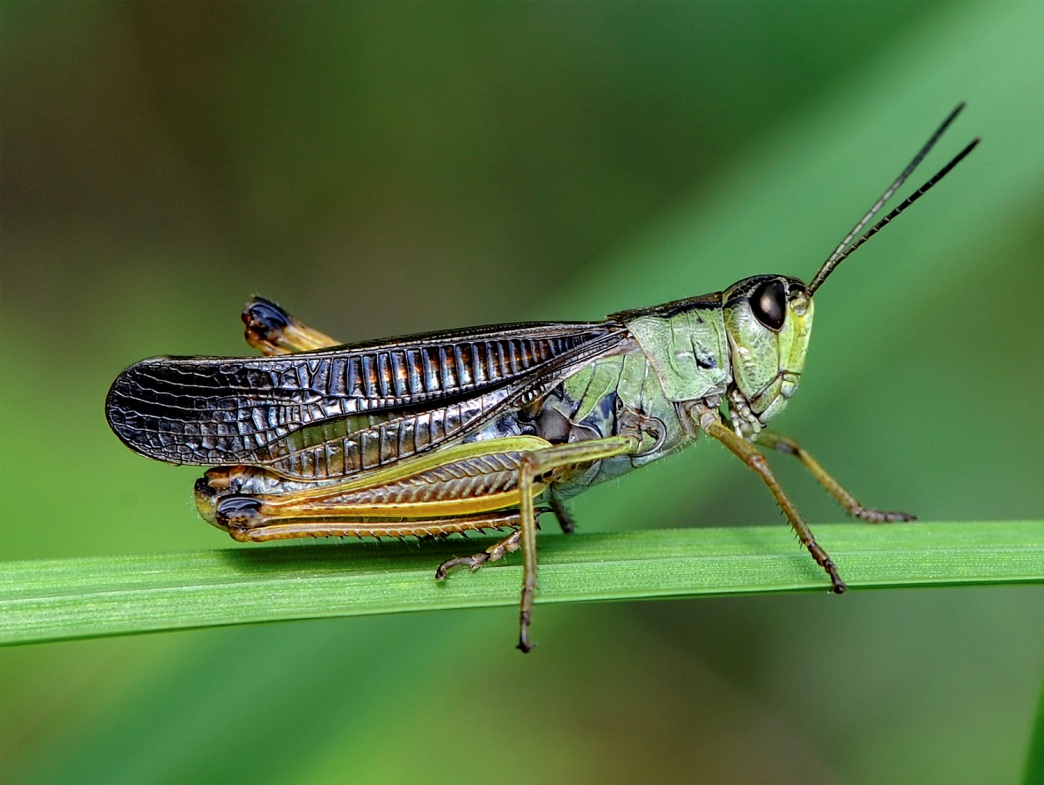 Они «поют» при помощи крыльев и у всех  «уши» на передних ногах. Все кузнечики хорошо прыгают, отталкиваясь ногами, спускаются медленно с помощью крыльев.
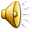 Муравьи
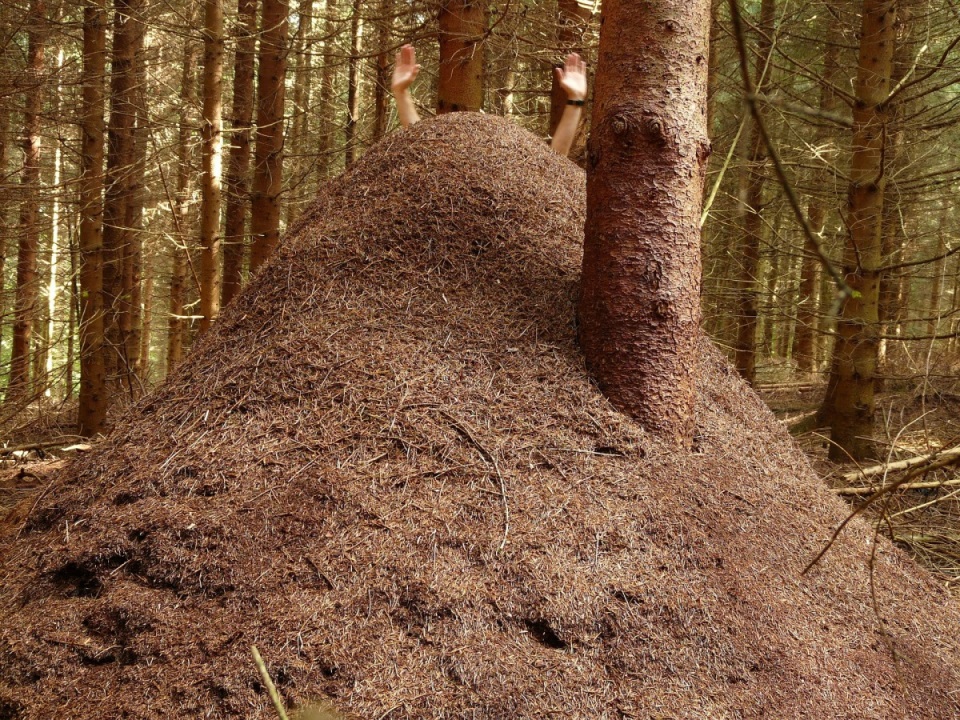 В лесу у пня суетня, беготня:Народ рабочий целый день хлопочет.
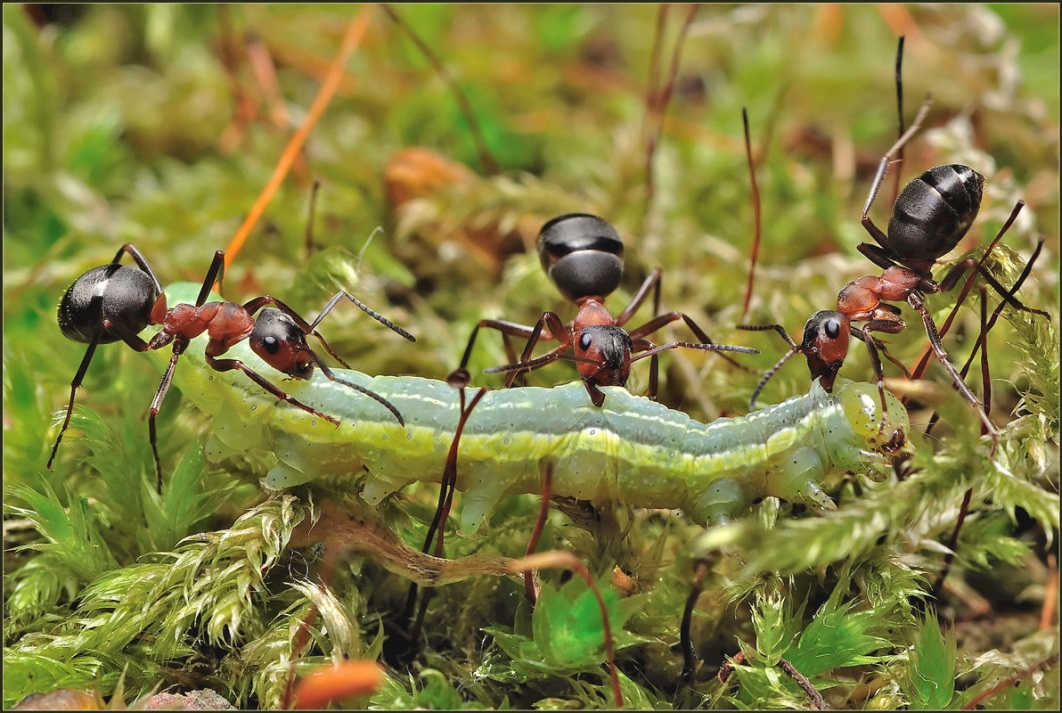 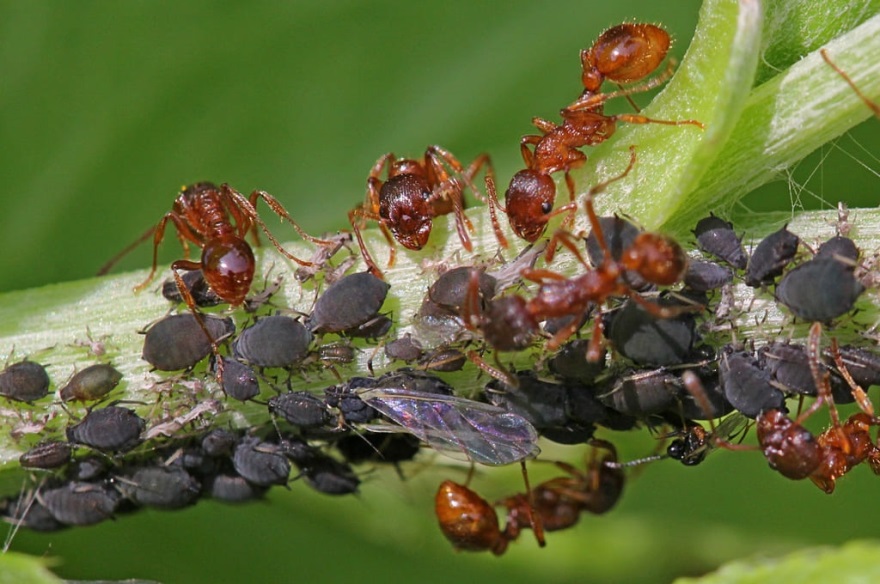 Муравьи живут везде, от городских квартир до Антарктиды.                        Муравьи практически всеядны.
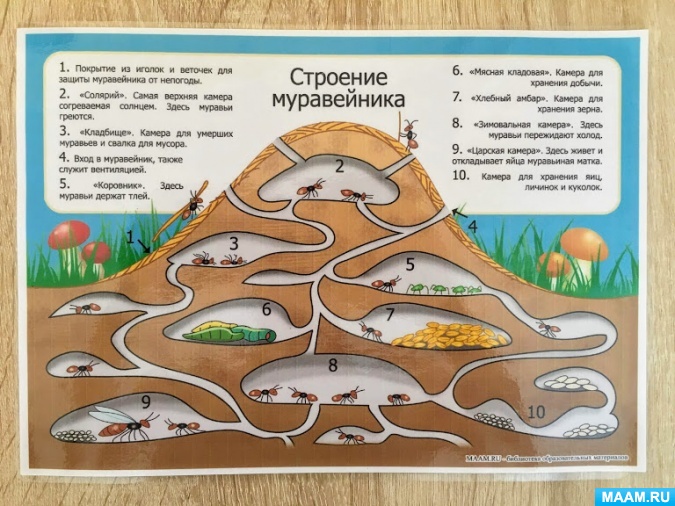 Светлячок
Не солнце, не огонь, а светит.
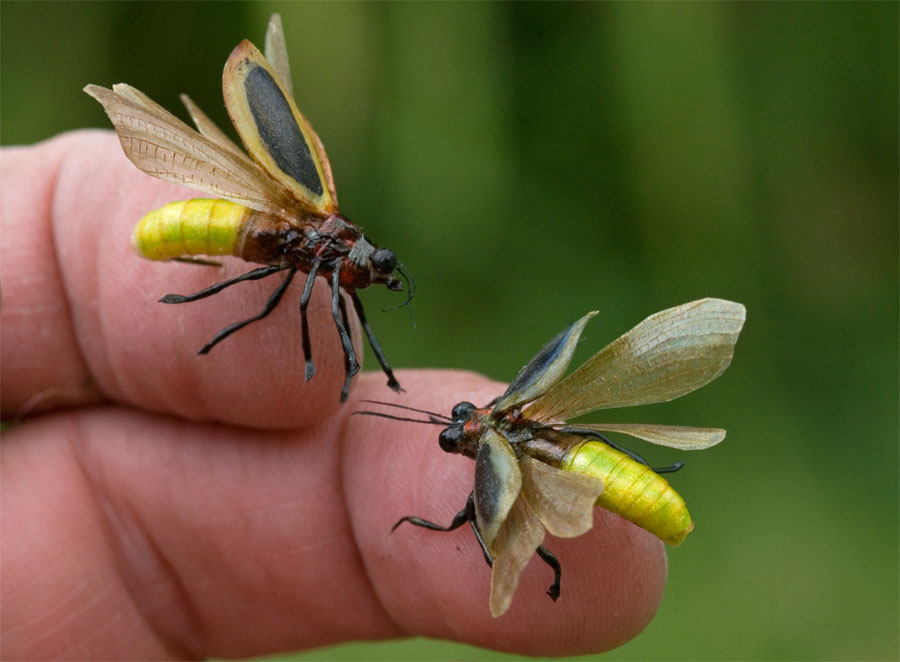 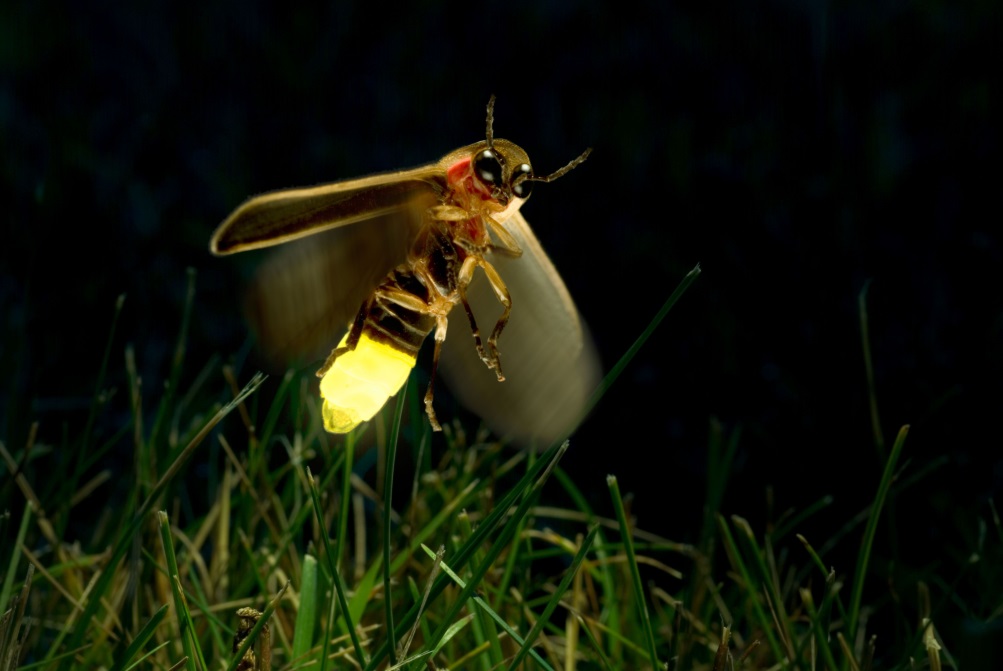 Оса
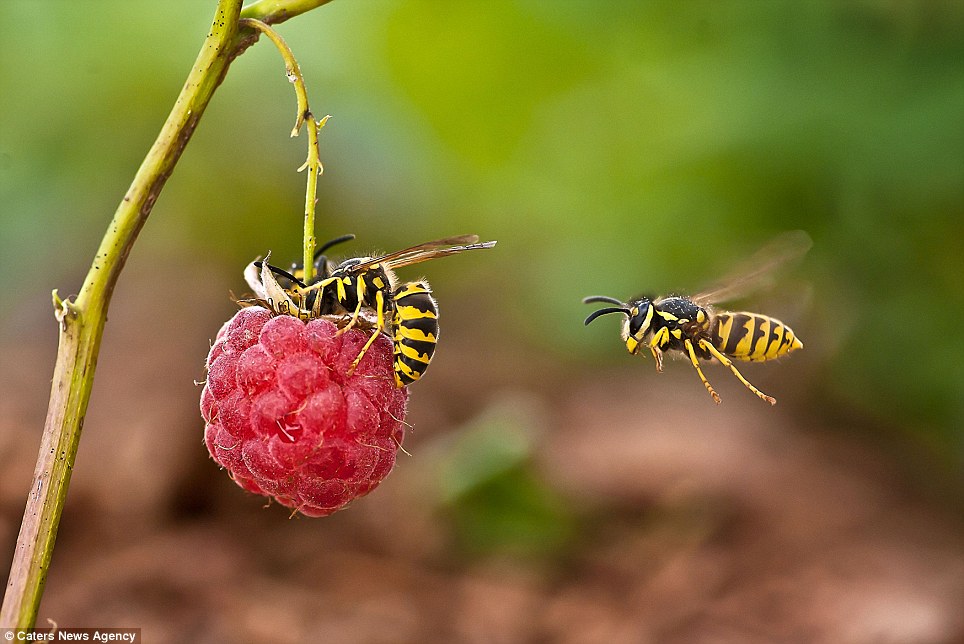 Как тигр: усата, полосата,А жало поострей кинжала.Жужжит, взлетела в небесаЛюбитель сладкого -…
В отличие от пчел, осы не запасают мед. Часто осы строят гнезда в земле.
Таракан
Прячется по углам,
Спать мешает по ночам,
Неделями не питается,
Как вредитель называется?
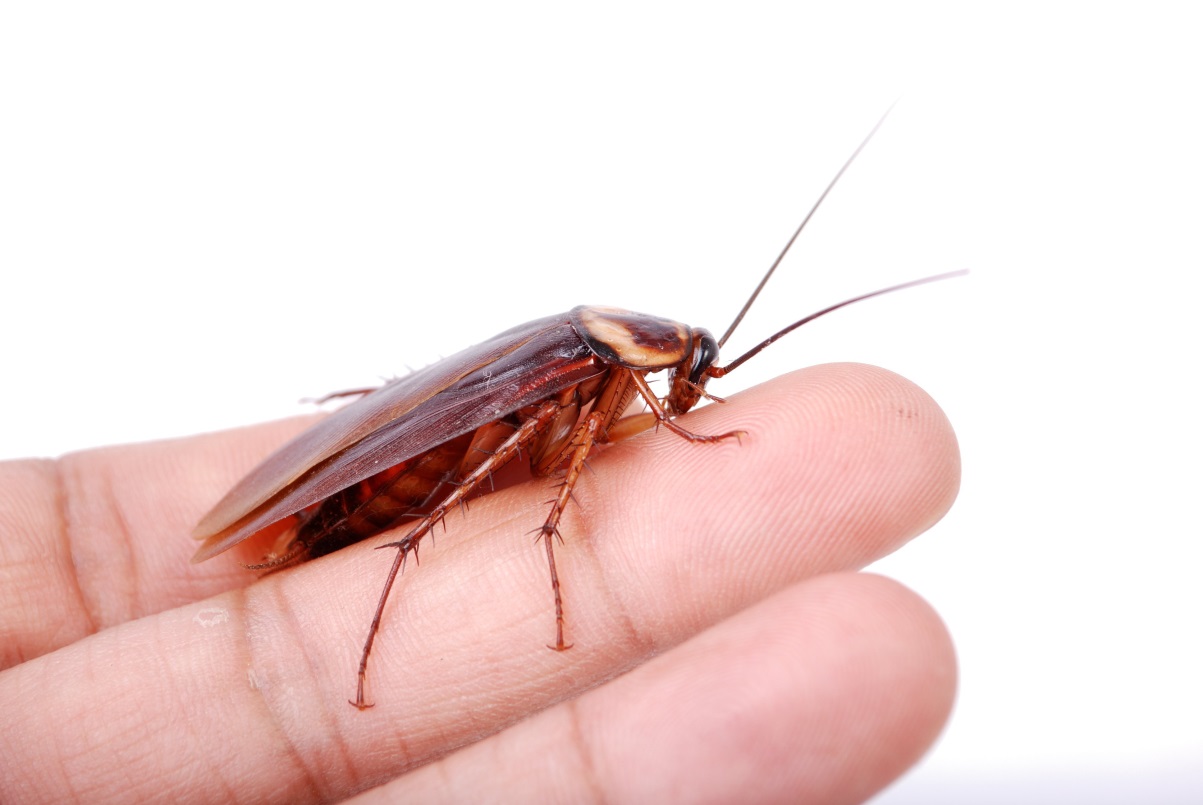 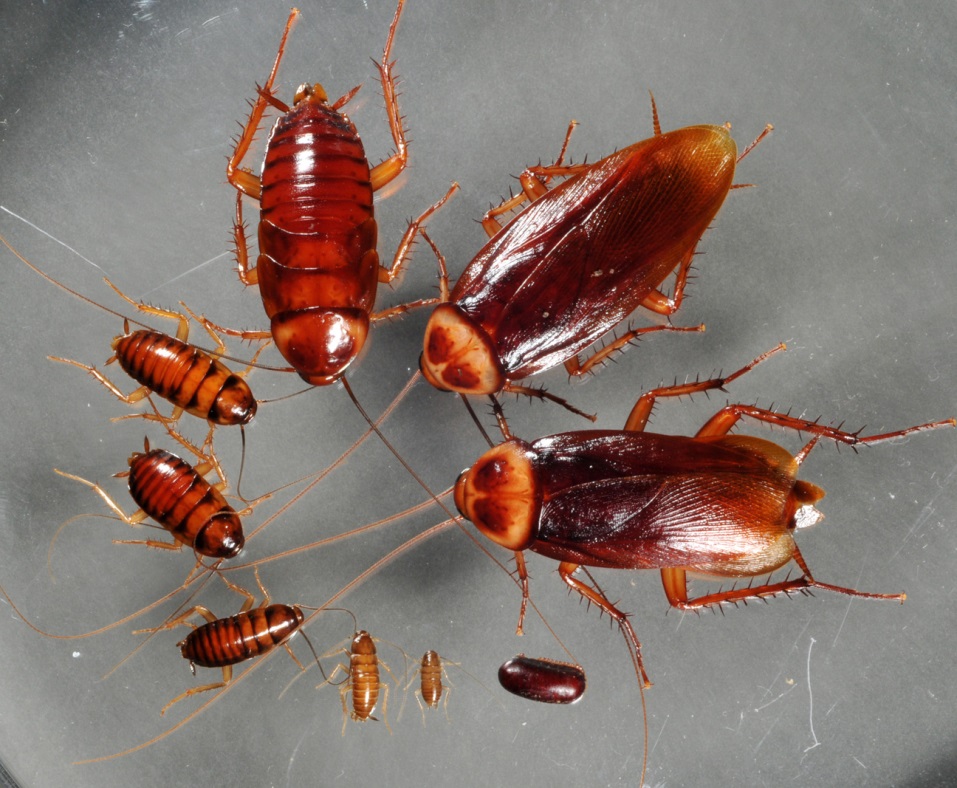 Тараканы едят практически всё. Обычную еду, книжки, кожаную одежду, даже домашние цветы. Удивительно выносливы и живучи. Целый месяц таракан может ничего не есть.
Водомерка
На поверхности воды летом обитает,Под корой, без суеты, зиму коротает.Ход её длиннющих ног – водной глади мерка.Кто б скользить ещё так мог? Только…
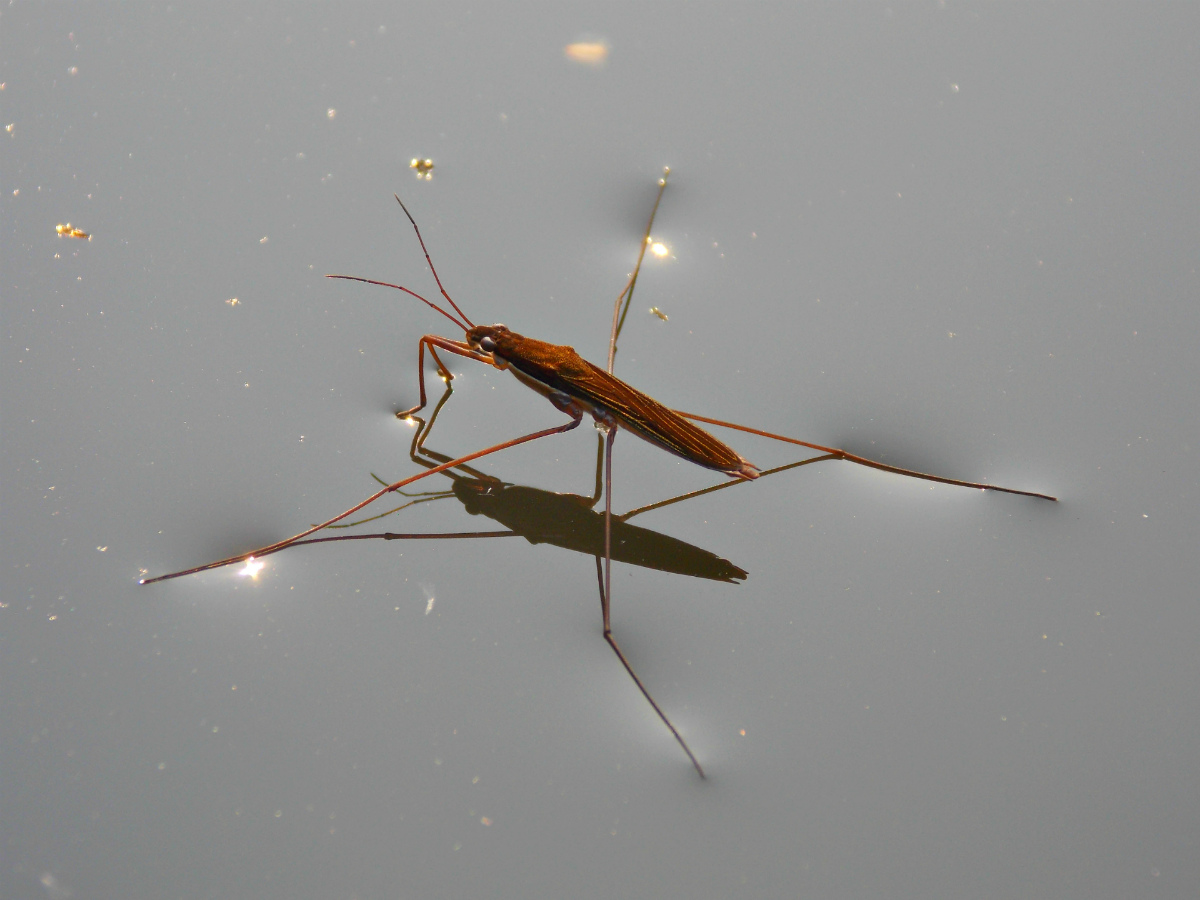 Спасибо за внимание!